Clôture des comptes 2023
Assemblée générale – Mardi 18 juin 2024
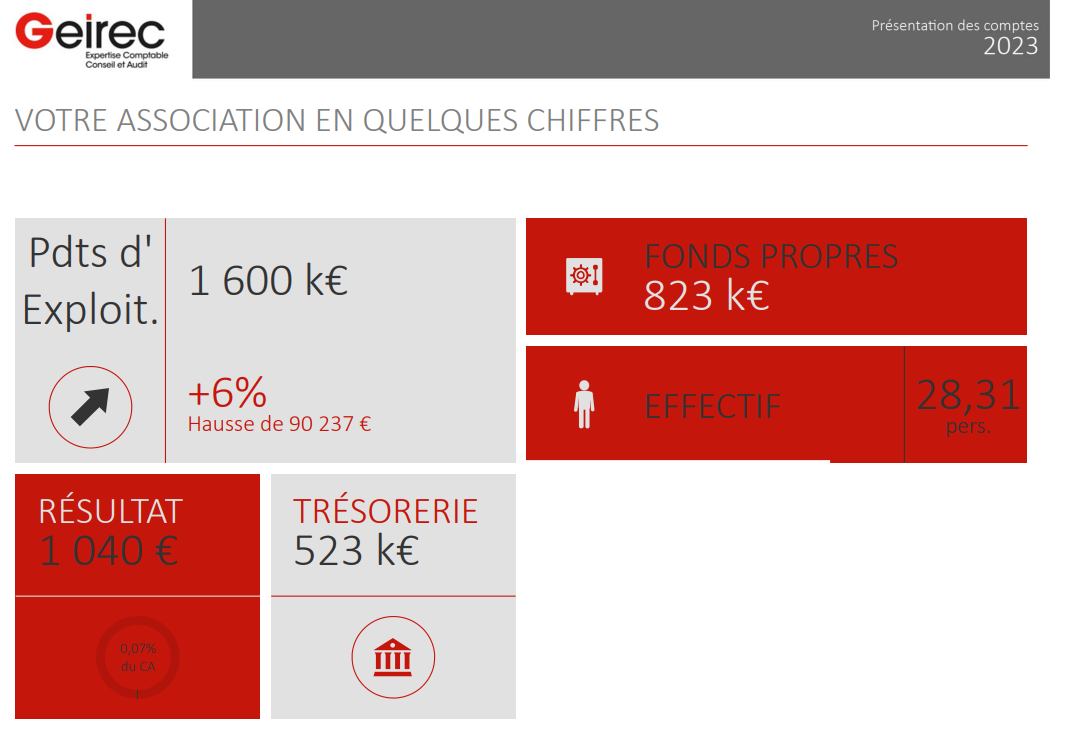 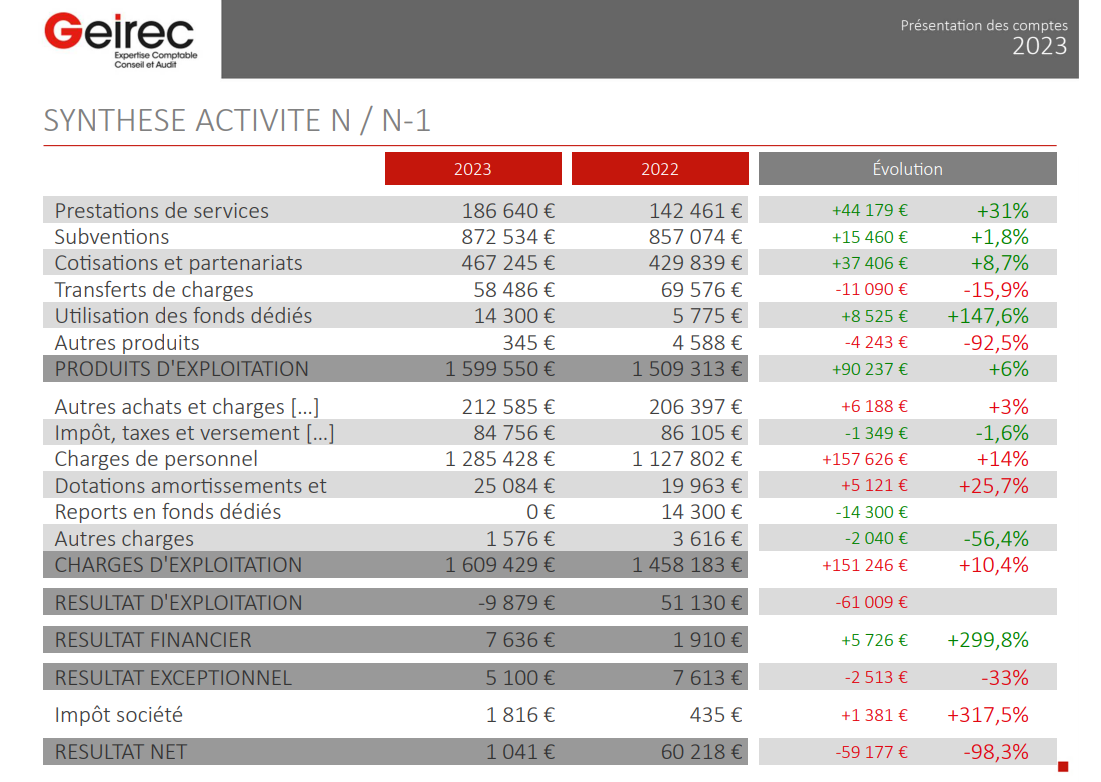 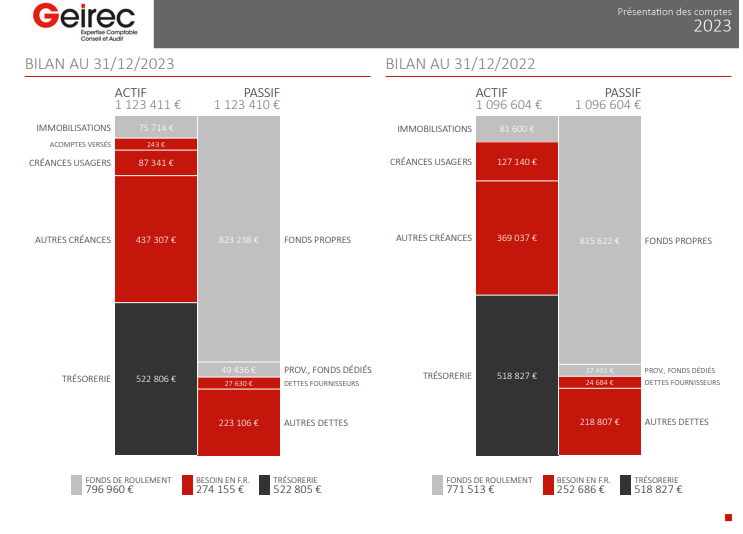